Муниципальное бюджетное учреждение дополнительного образования «Дом детского творчества»Детский технопарк «ИЗОБРЕТАРИУМ»
Доклад по дисциплине: 
«Компьютерные технологии управления в технических системах»


Современные тенденции в развитии конфигурации программируемых контроллеров.
Наиболее перспективные направления  в развитии программируемых контроллеров
Достоинства программируемых контроллеров автоматизации:1. Созданы на основе промышленных стандартов;2. Могут применятся для решения различных задач в области автоматизации;3. Отвечают возрастающим с каждым днем техническим требованиям;4. Дает возможность усложнить и существенно расширить круг решаемых задач;5. Возможность легкой интеграции в современные системы.
Схема многофункциональной работы РАС контроллера
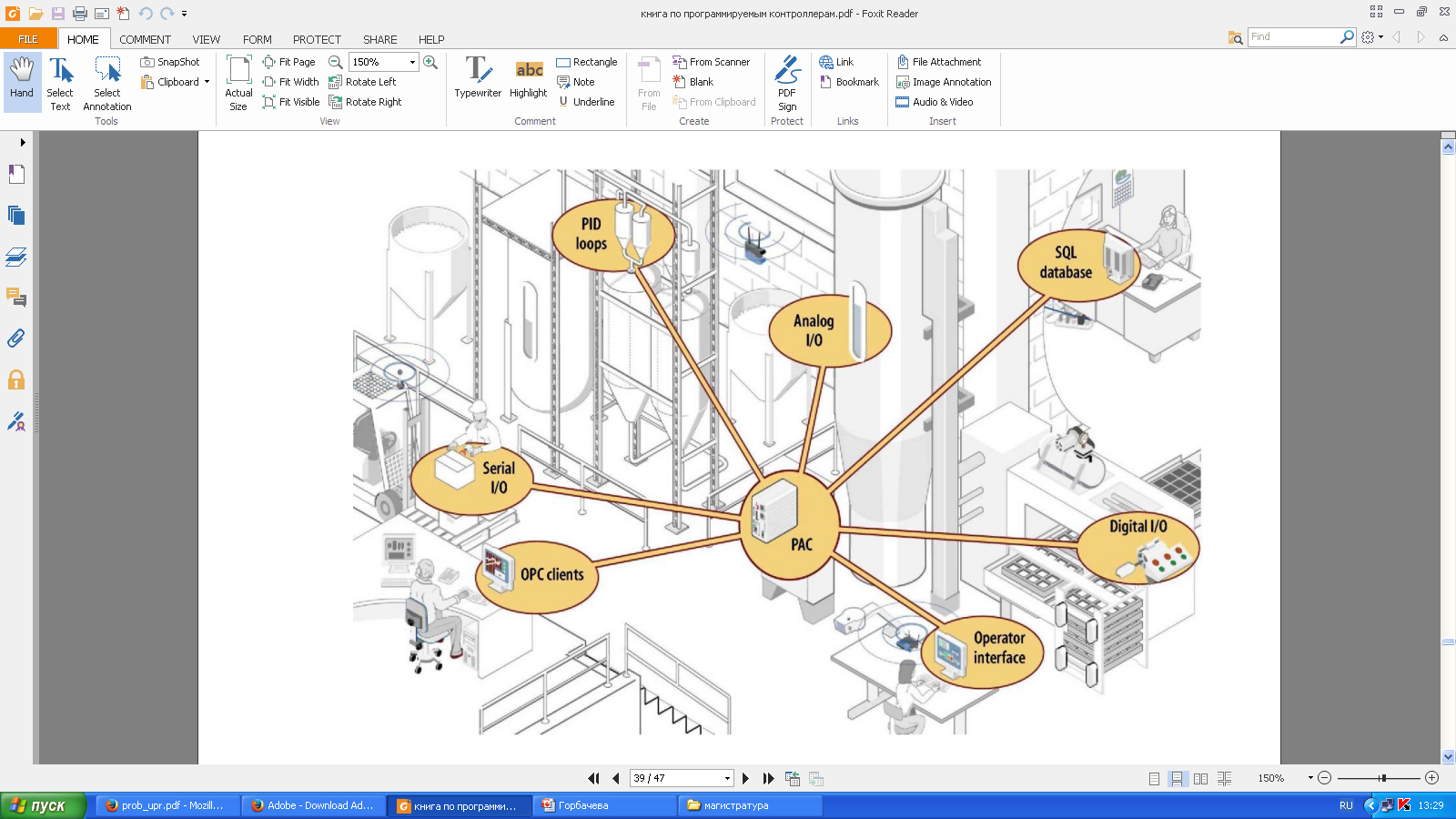 Аппаратно-программный функционал контроллеров РАС
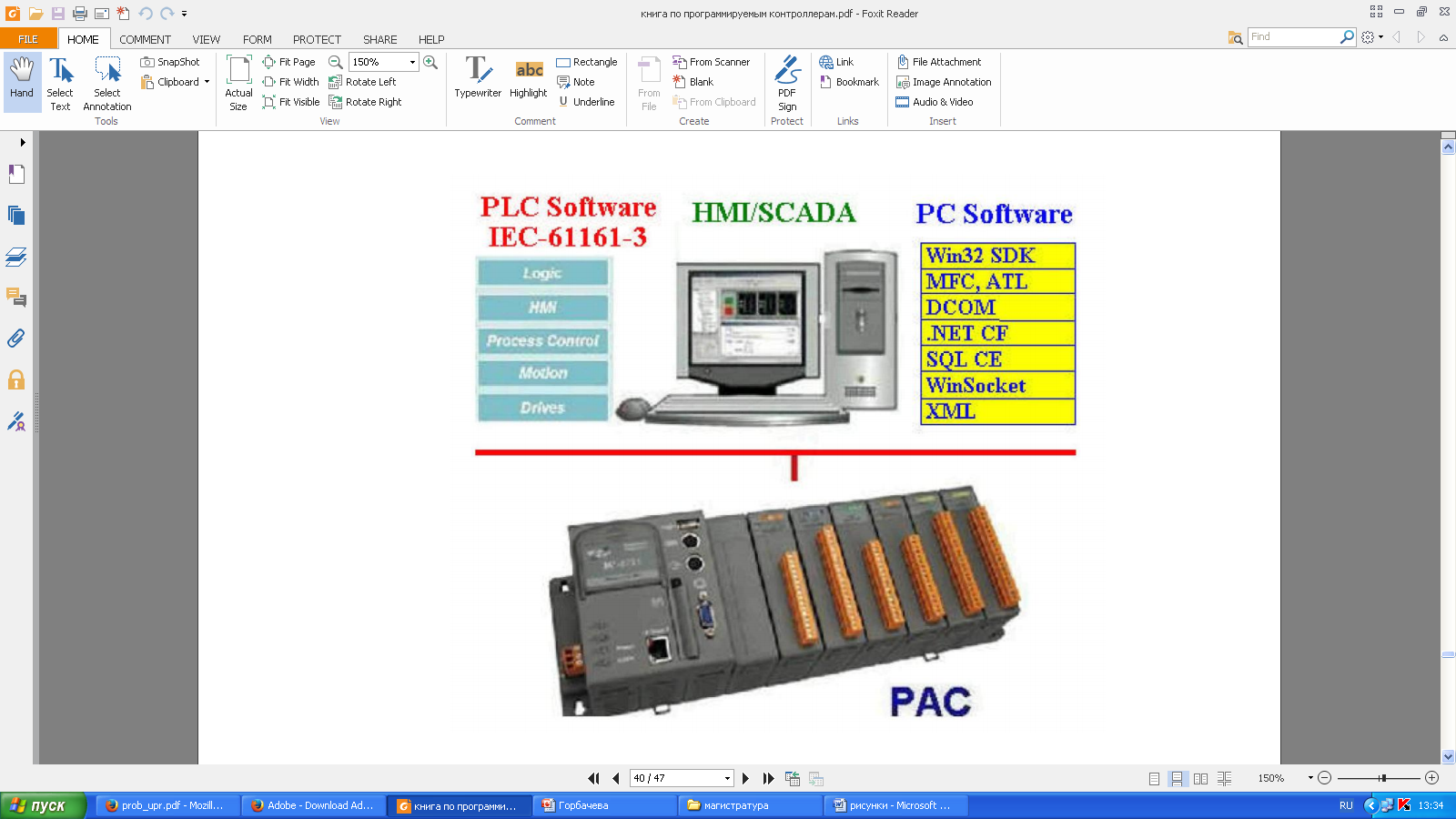 Система управления на основе РАС контроллеров
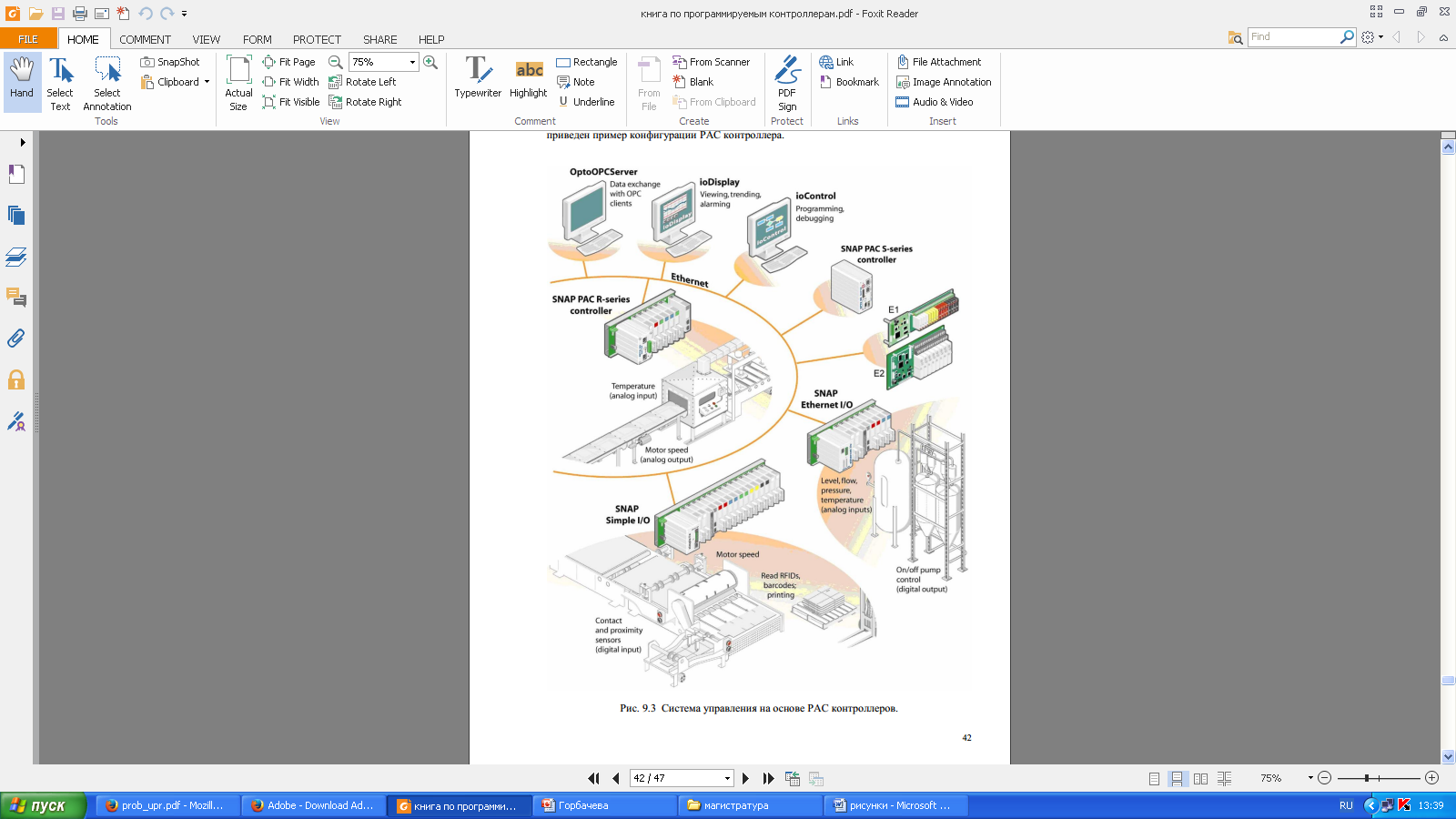 Архитектура системы ЧПУ класса CNC
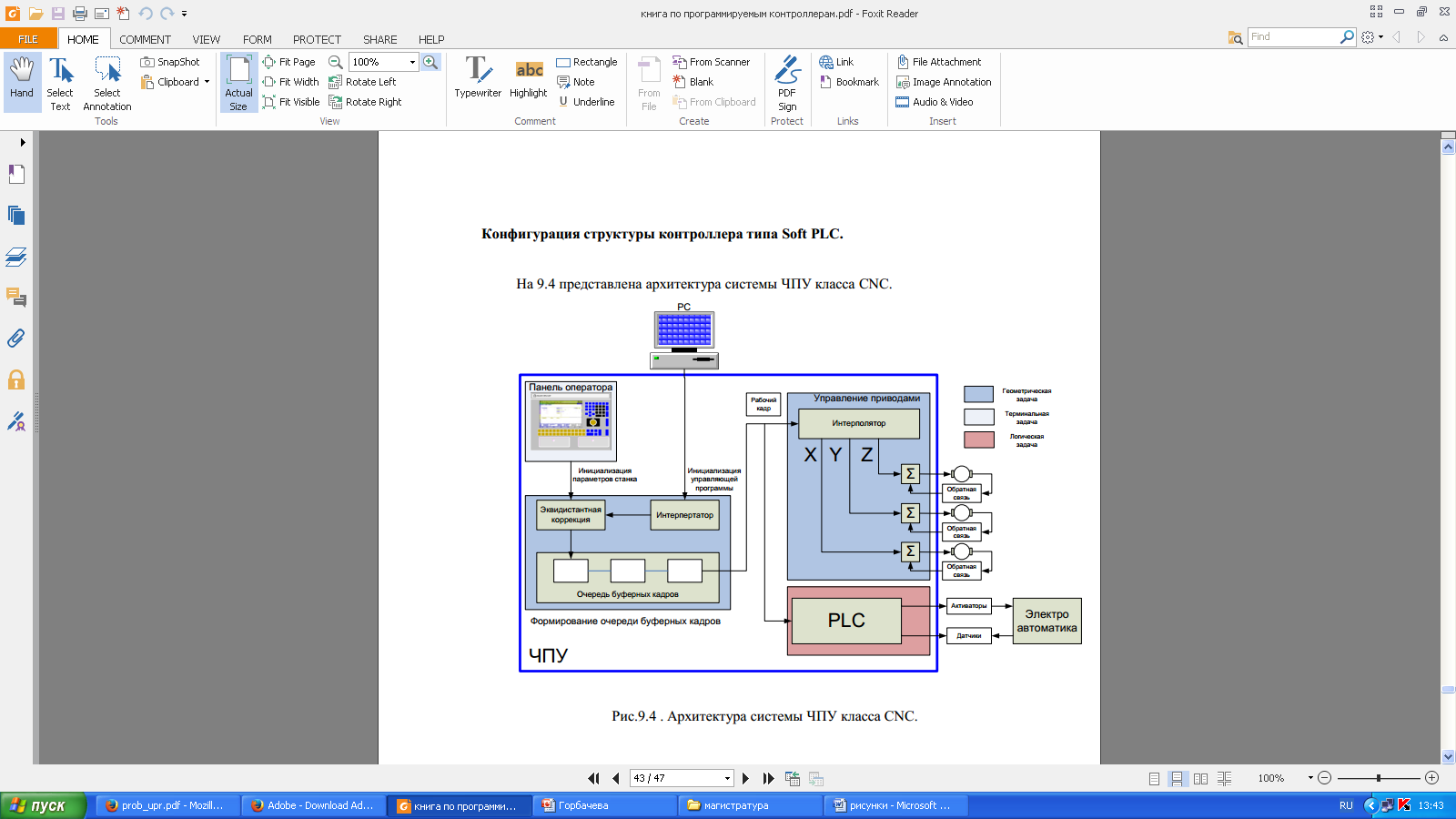 Особенности применения классического ПЛК в системах ЧПУ :
1. Проектирование, построение архитектуры и реализация логической задачи ЧПУ жестко заданы и зависят от номенклатуры существующих на рынке Программируемых Логических Контроллеров;
2. Программирование классического внешне реализованного контроллера часто осуществляется вне системы ЧПУ;
3. В рамках такого построения систем ЧПУ возникают дополнительные накладные расходы при передачи данных от ПЛК к системе и обратно (в случае применения внешне реализованного контроллера – это еще и накладные расходы, связанные с передачей данных через каналы связи, например, Ethernet ).
Архитектура системы ЧПУ класса PCNC - 4
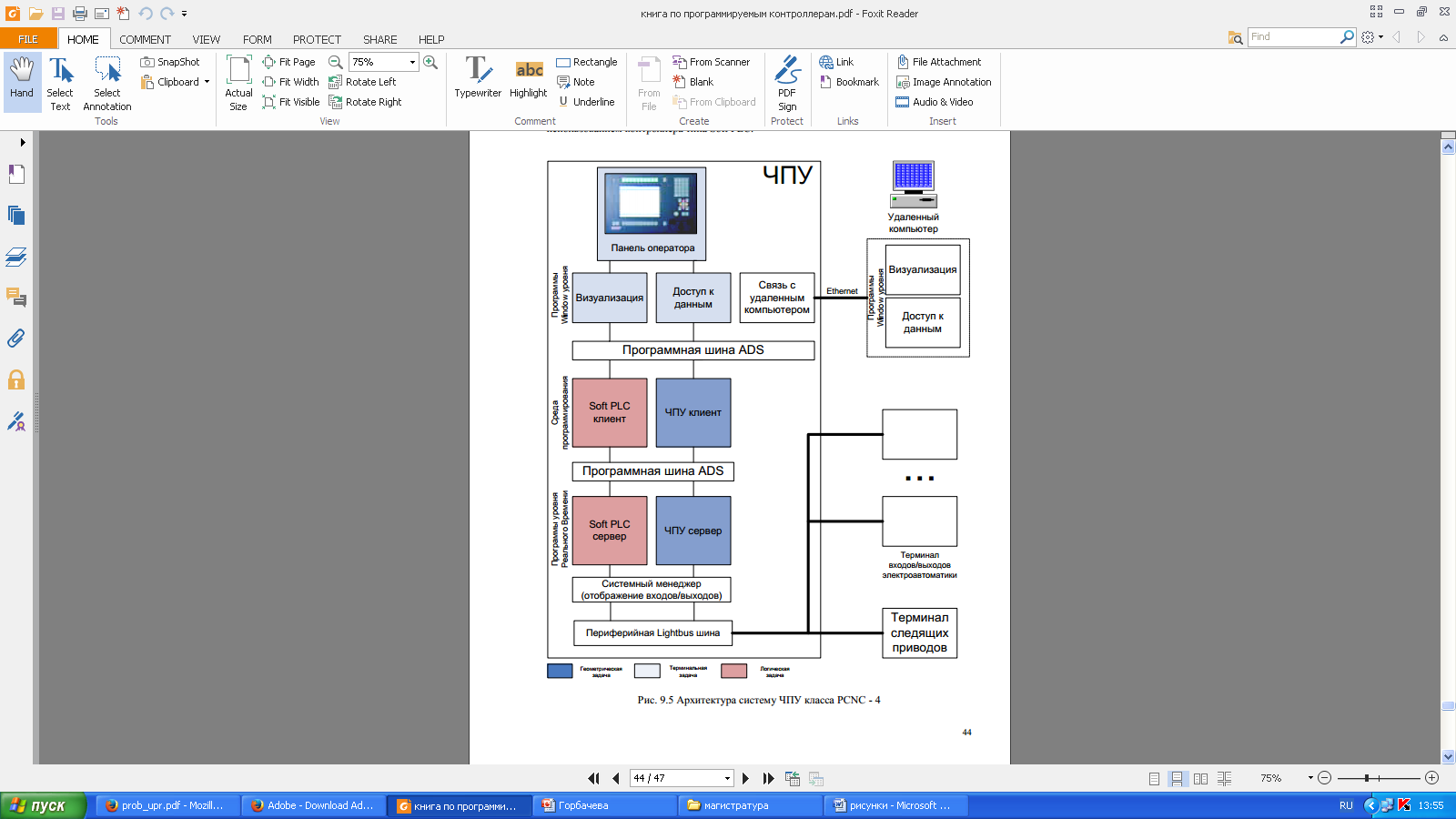 Достоинства :1. Нет необходимости в дополнительном оборудовании, т.к. для вычисления используются ресурсы системы ЧПУ, а значит, уменьшается себестоимость системы в целом;2. Программно реализованный логический контроллер является программно-математическим обеспечением в рамках системы ЧПУ, а значит, имеет возможность тесного взаимодействия, как с задачами ЧПУ, так и с модулями системы.3. Программирование Soft PLC осуществляется в рамках системы ЧПУ по общему интерфейсу пользователя;Есть возможность быстрой модернизации системы без длительной остановки и наладки оборудования, за счет установки обновлений.
Расположение Soft PLC среди компонентов системы ЧПУ
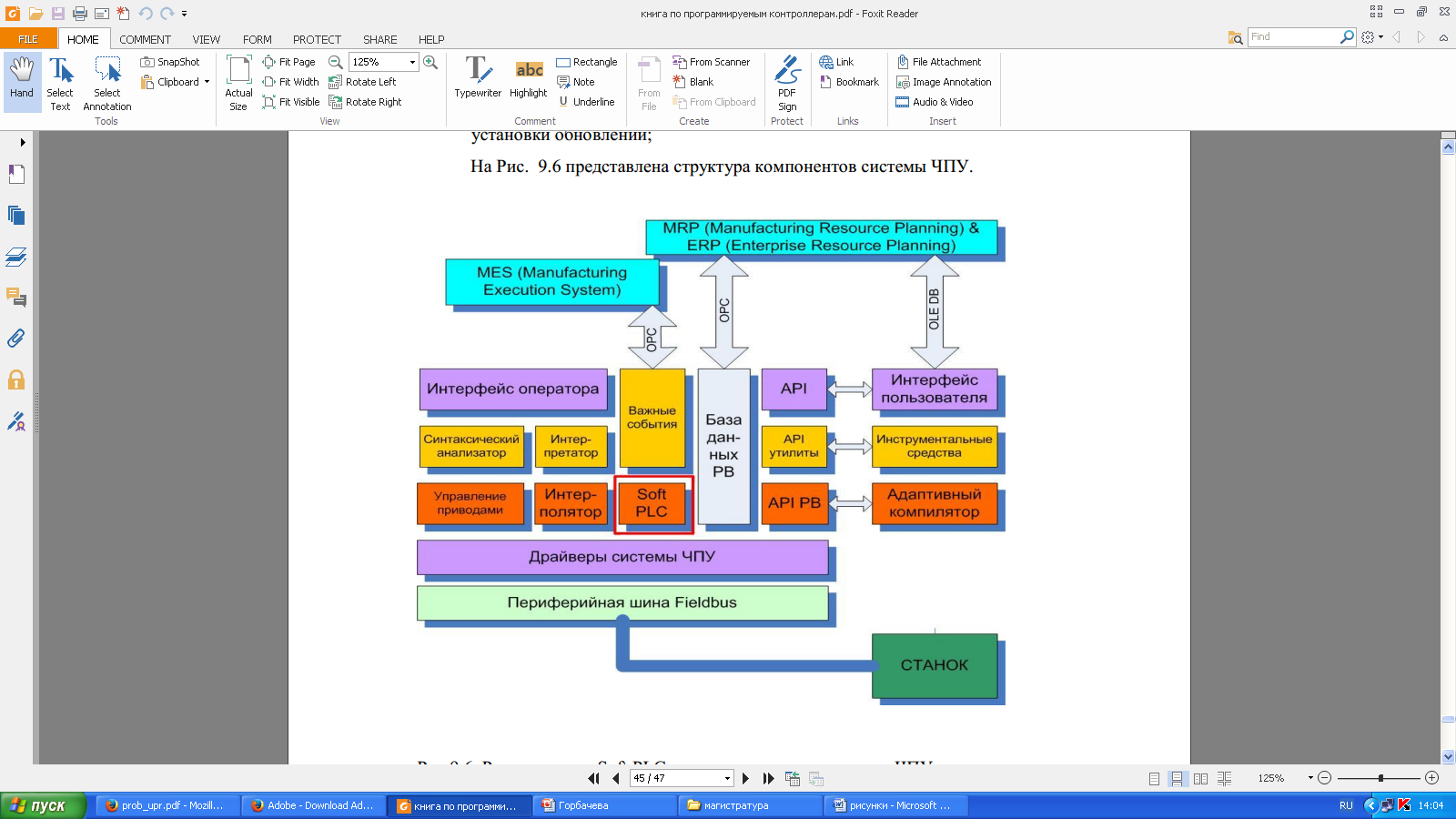 Используемая литература:1. Сосонкин В.Л., Мартинов Г.М. Системы числового программного управления: Учебное пособие .- М.: Логос, 2005.-296с. 2 . Бойков В.И. Интегрированные системы проектирования и управления [Электронный ресурс]/ В.И. Бойков, Г.И. Болтунов, О.К. Мансурова— Электрон. текстовые данные.— СПб.: Университет ИТМО, 2010.— 161 c.— Режим доступа: http://www.iprbookshop.ru/68653.html.— ЭБС «IPRbooks»3. Основы программирования микропроцессорных контроллеров в цифровых системах управления технологическими процессами [Электронный ресурс]: учебное пособие/ В.С. Кудряшов [и др.].— Электрон. текстовые данные.— Воронеж: Воронежский государственный университет инженерных технологий, 2014.— 144 c.— Режим доступа: http://www.iprbookshop.ru/47437.html.— ЭБС «IPRbooks»